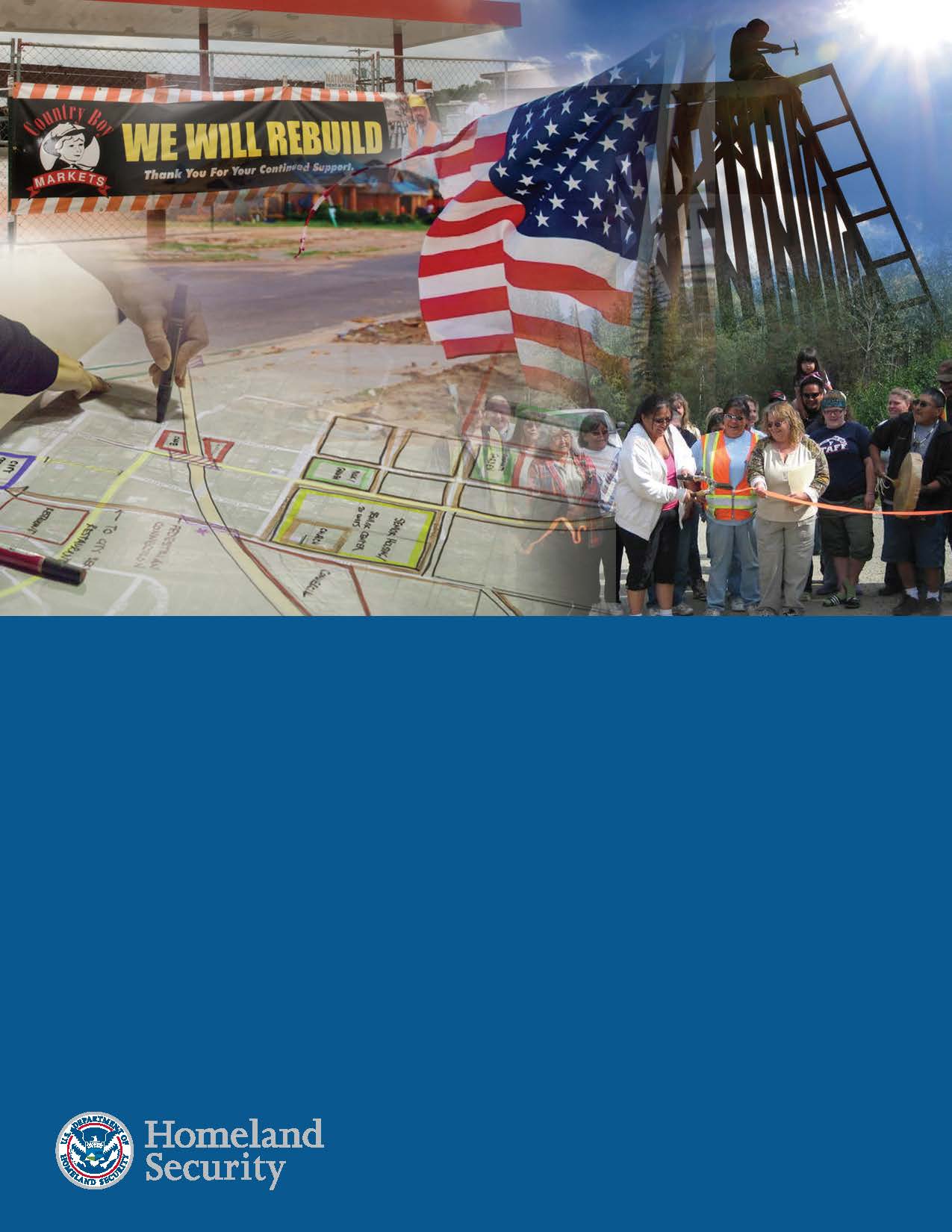 National Sheltering and Housing WorkshopNDRF
National Disaster Recovery Framework 
Second Edition
January 2016
NDRF Introduction
Leda Khoury
Federal Disaster Recovery Coordinator
(FDRC)
The NDRF is NOT a Plan
Defines roles and responsibilities
Promotes the establishment of post-disaster organizations to manage recovery
Promotes  a deliberate and transparent process that provides well-coordinated support to the Community
Prescribes how to organize, plan and manage restoring communities after disasters
The Framework is a Scalable, Flexible Guide to Effective Recovery
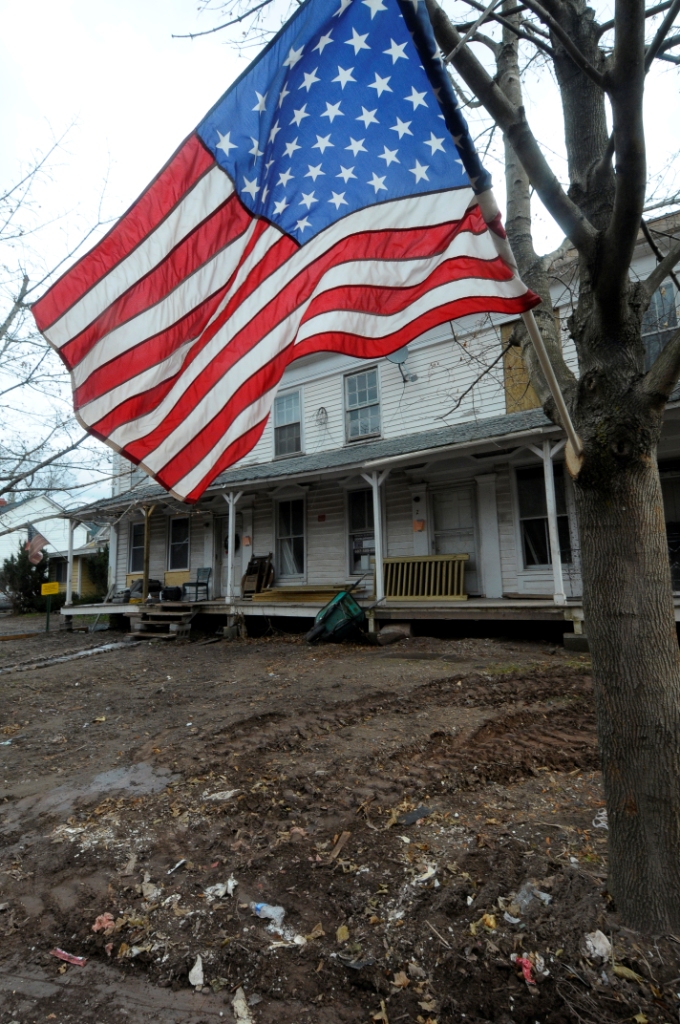 Core Principles
Individual and Family Empowerment
Leadership and Local Primacy
Pre-Disaster Recovery Planning
Partnerships and Inclusiveness
Public Information
Unity of Effort
Timeliness and Flexibility
Resilience and Sustainability
Psychological and Emotional Recovery
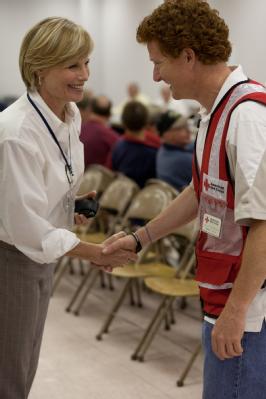 Recovery Support Strategy (RSS)
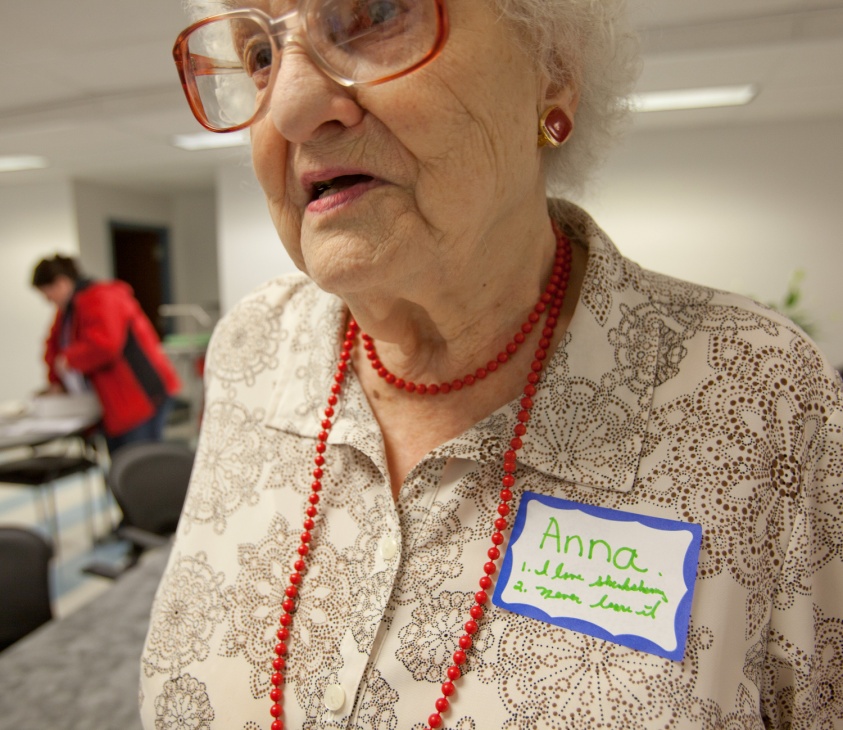 Strategy and unified approach
Objectives and Milestones
Level, type and duration of RSF support 
Living document
60 day timeline for MSA/RSS
Public document
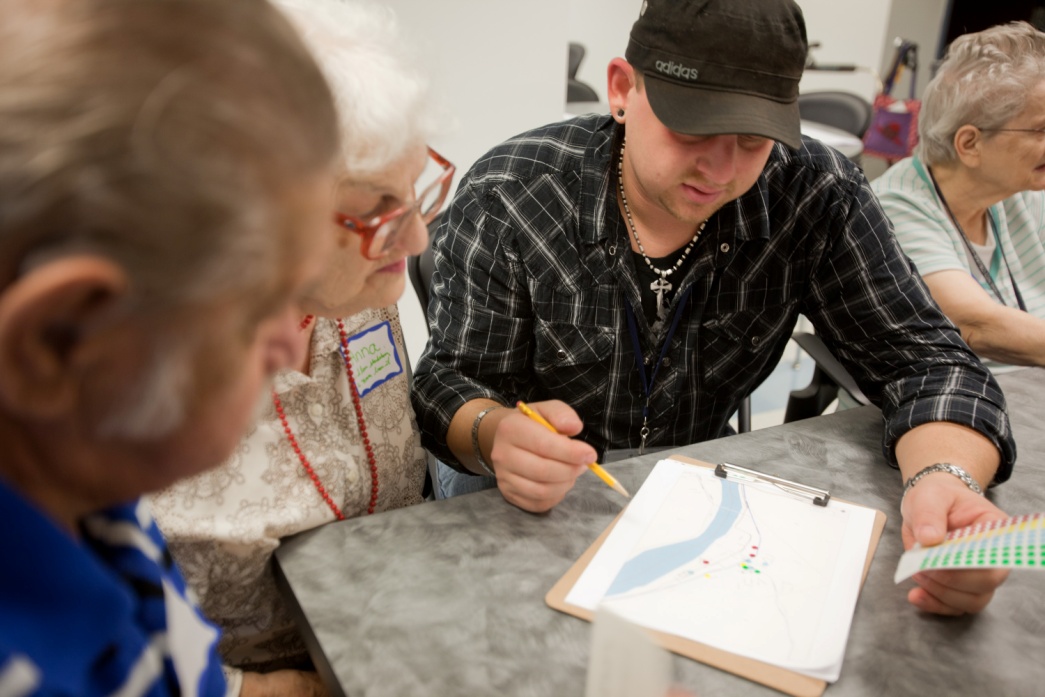 DR-4277 Recovery Support Functions (RSFs)
[Speaker Notes: NDRF RSF Structure, Louisiana-specific federal, state and local partners]
Housing RSF Recovery Support Strategy Objectives/Outcomes
Objective
To bring federal resources and partners together to assist all impacted individuals and households to attain accessible temporary and permanent housing solutions

Outcome 
To transition all impacted individuals and households from stable temporary housing solutions into sustainable and resilient permanent housing solutions that meet the needs for affordability and accessibility
Housing RSS FEMA/HUD Collaboration
Goal: Create an awareness campaign and participation in the development of safe, sanitary, affordable and accessible housing options, programs, and opportunities.	

Objective: Coordinate with state partners to develop public service announcements and workshops to inform the public of currently available housing choices (state, federal, and local).

Action: Coordination with HUD with on 
Shreveport/Bossier City Community Needs 
Assessment Stakeholder Roundtables
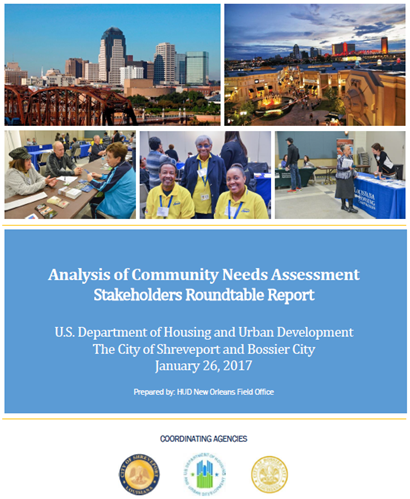 Housing RSS FEMA/HUD Collaboration
Goal: Improve the affordable, accessible and disaster resilient housing options for people with disabilities and others with access and functional needs	

Objective: Increase awareness and access to affordable, accessible and disaster resilient housing options for adults with disabilities and others with access and functional needs.

Action: Disability Integration inclusion in 
Rapid Rehousing Program
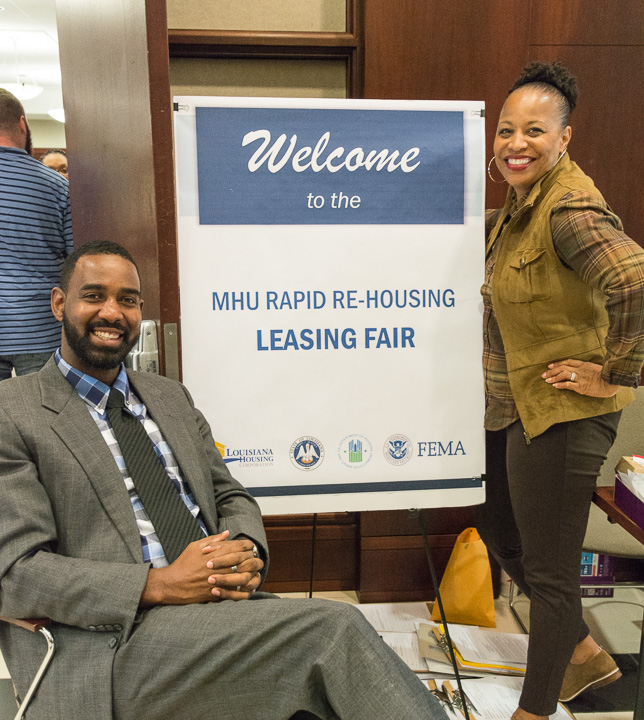 [Speaker Notes: Rapid rehousing fairs are now a "Best Practice" demonstration for other disasters to emulate demonstrating the core capabilities, relationships, and coordination in support of the state of Louisiana Housing Corporation. The private sector, NGO's, FEMA NDRS Cadre, Housing RSF, and HUD added value in linking the "Housing Heroes" programmatic resources to survivors occupying Manufactured Housing Units.

Approximately 200 survivors were provided Rapid Rehousing assistance.

Disability integration determined individuals disabilities who were in attendance and eligible for the rapid rehousing program and coordinated with housing heroes to ensure that they were placed in accessible units.]
Louisiana Long-Term Recovery Planning
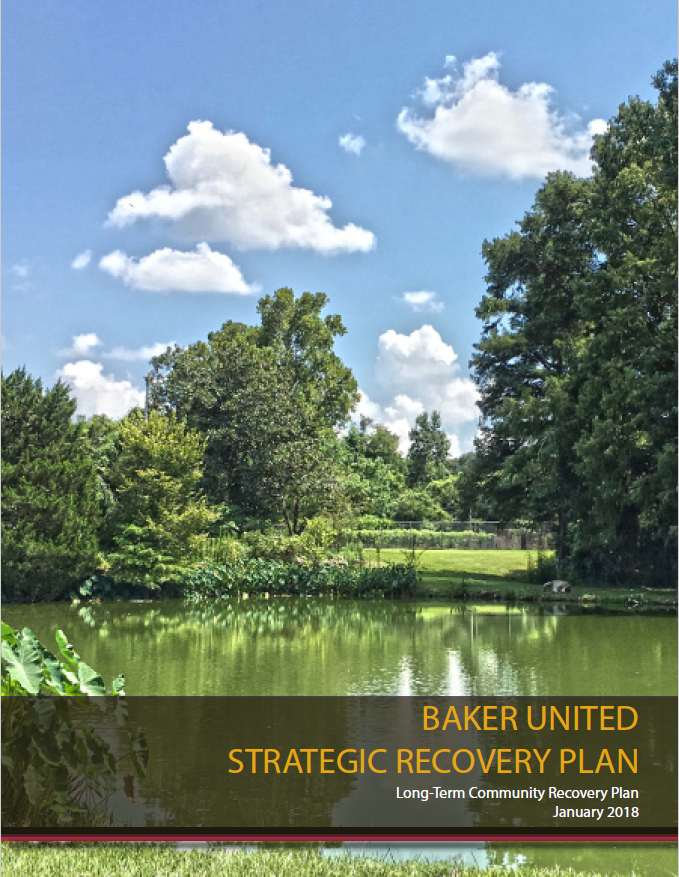 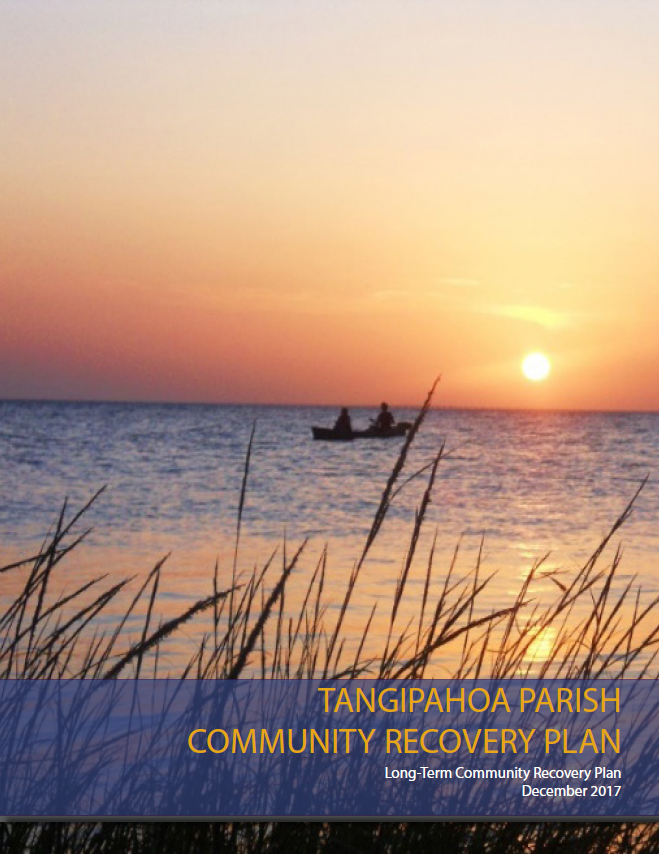 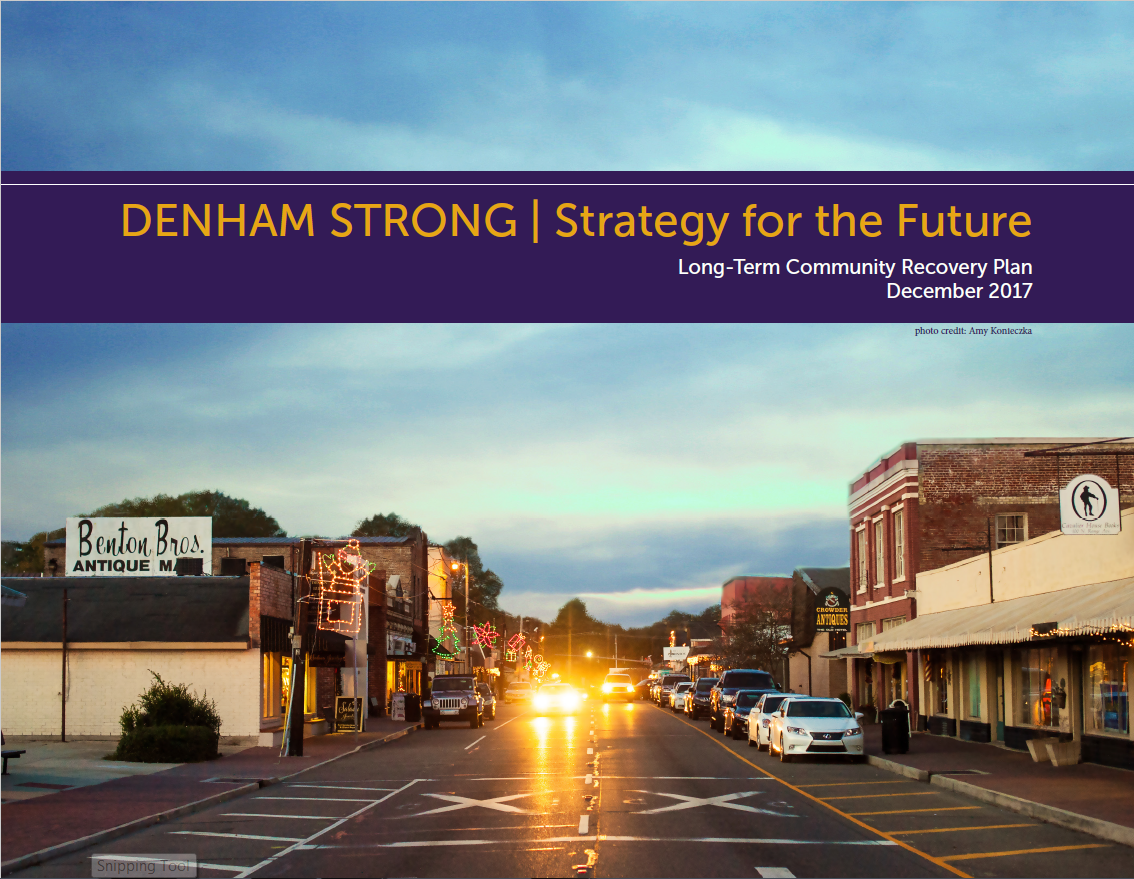 Long Term Recovery Housing Projects
DENHAM SPRINGS
Improve Blighted Properties
Increase Opportunities for Affordable Housing
BAKER
Comprehensive Housing Strategy
First-Time Homebuyers Program
Blight and Housing Vacancy
TANGIPAHOA
Home Ownership Education Program
Increase Special Needs & Senior Housing
Landlord Disaster Recovery Program
Increase Available Rental Housing
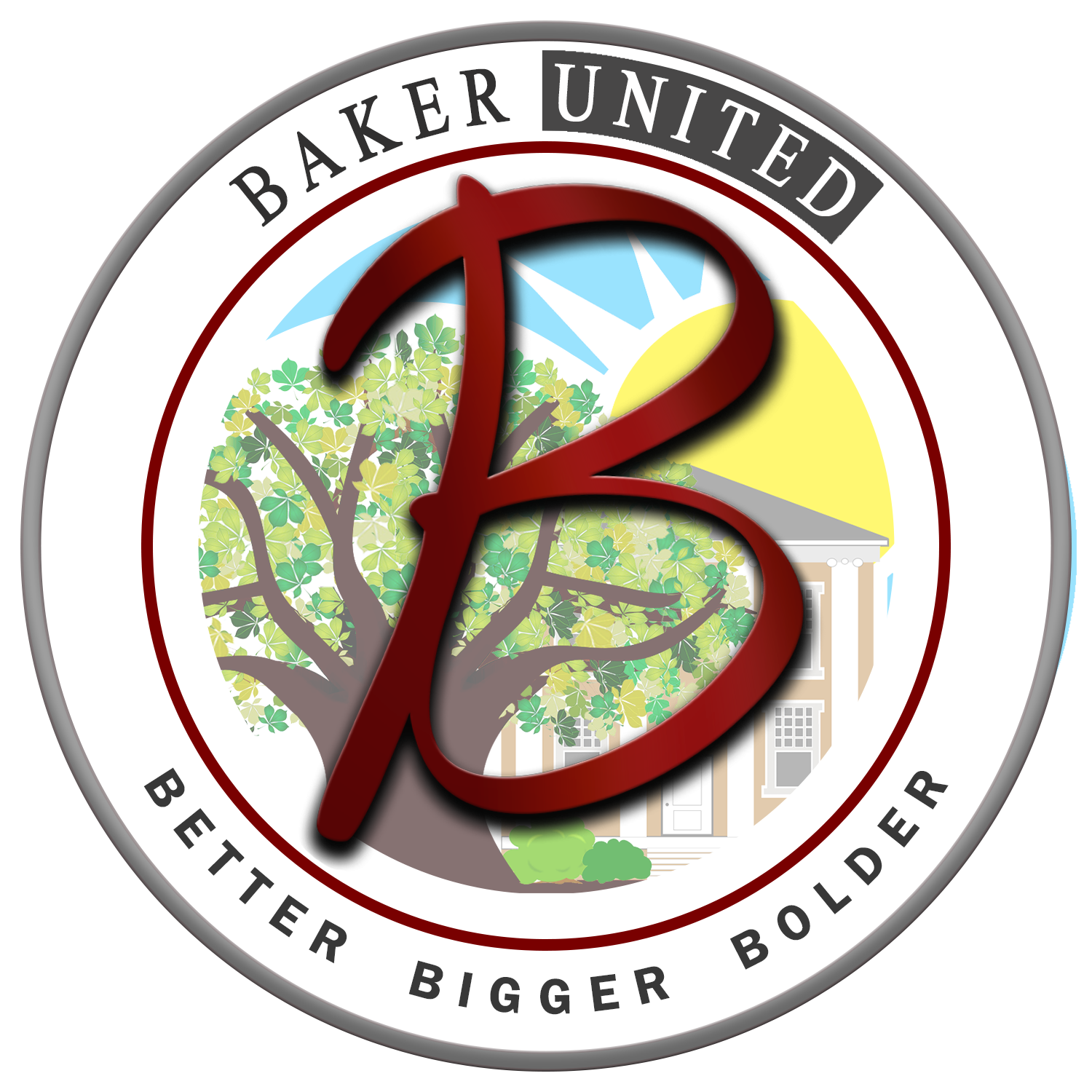 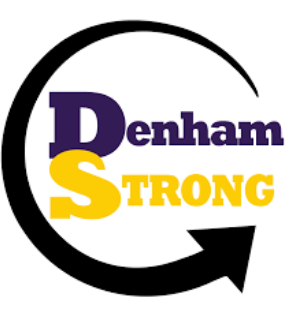 Housing Long-Term Recovery FEMA/HUD Collaboration
Project: Implement First-Time Homebuyers Program for Denham Springs and Baker	

Implementation: FEMA, HUD and City of Denham Springs held project planning meeting for Denham Springs Homeownership Housing Fair. Fair will be held June 9, 2018. Program will be replicated in Baker, LA
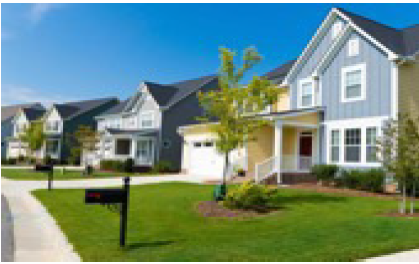 [Speaker Notes: June is National Home ownership month.]
Leda Khouryleda.khoury@fema.dhs.gov 312-659-2987
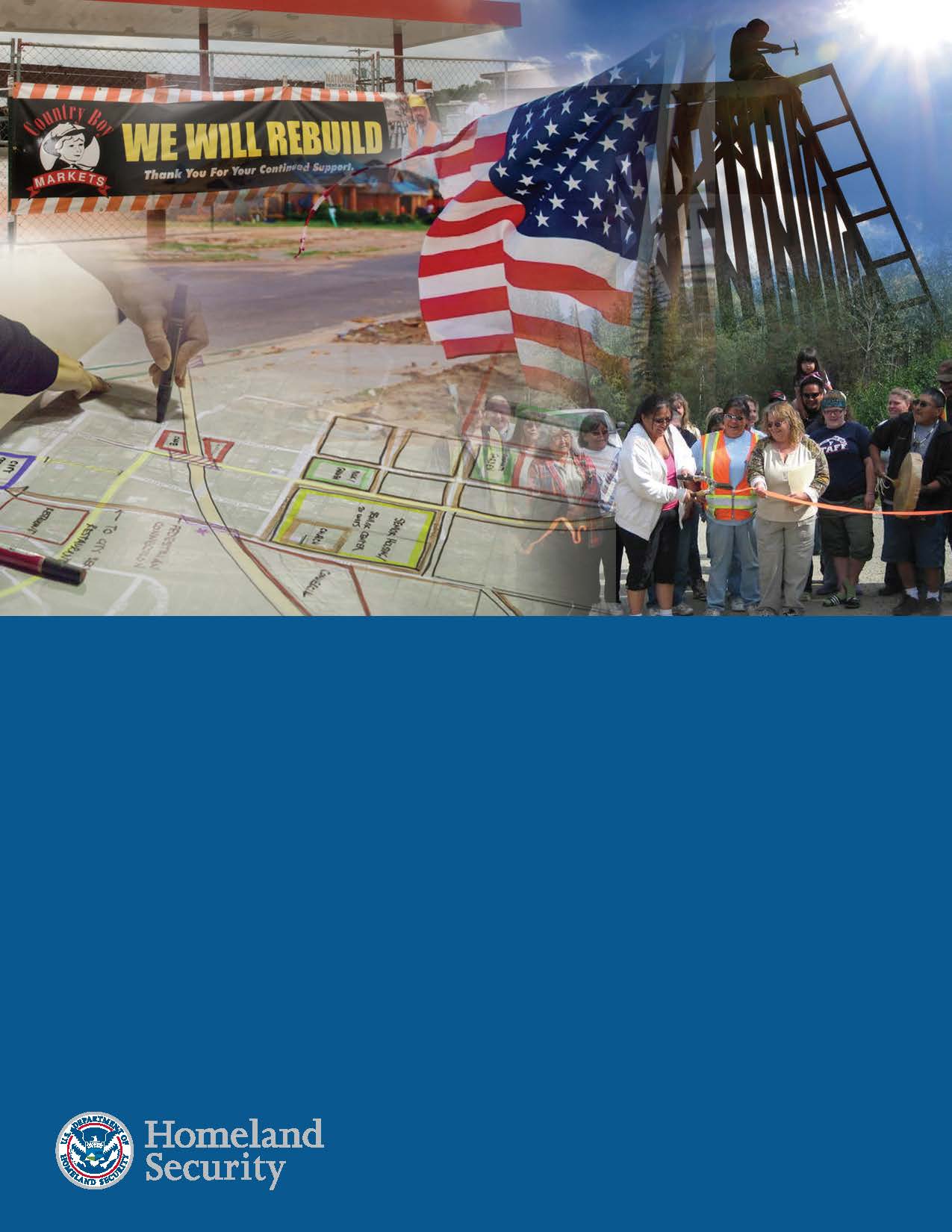 National Disaster Recovery Framework
Second Edition
January 2016